Тема:Решение генетических задач и составление родословной.
Цели урока:
обобщить знания учащихся по теме «Генетика», обосновав место и роль биологических знаний в практической деятельности людей.
развивать познавательный интерес, интеллектуальные и творческие способности в процессе изучения биологии, путём применения метода решения генетических задач, имеющих место и роль в практической деятельности людей.
воспитывать убеждённость в возможности познания живой природы, необходимости уважения мнения оппонента при обсуждении биологических проблем.
Термины
Родословная – это перечень поколений одного рода, устанавливающий происхождение и степень родства.
Род – ряд поколений, происходящих от одного предка, а также вообще поколение.
Генеалогия – наука, изучающая наследственные признаки человека по родословным
Пробанд -  лицо, родословную которого надо составить
Сибсы-родные братья и сёстры в семье
Пример составления родословной (кружок со стрелочкой это-пробанд)
Составление родословной и её графическое изображение.
Перед составлением родословной проводят сбор генеалогической информации, начиная с пробанда, то есть лица, с которого начинается составление родословной. Родные братья и сёстры в семье называются сибсами.
После сбора сведений переходят к графическому изображению родословной, для этого обычно пользуются стандартными символами.
А.С. Пушкин
Познакомимся с образцами составления родословных на примере родословной семьи А.С. Пушкина 
вопросы:
- Кто родители великого поэта, кем они друг другу приходятся?
- Были ли у них дети кроме Александра?
- Известно, что в роду поэта были негры. Кто это?
- Могли ли Пушкину передаться гены чёрной окраски кожи и от кого?
- Возможно ли, что от первого брака Абрама Ганнибала родилась белая дочь Поликсена?
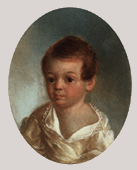 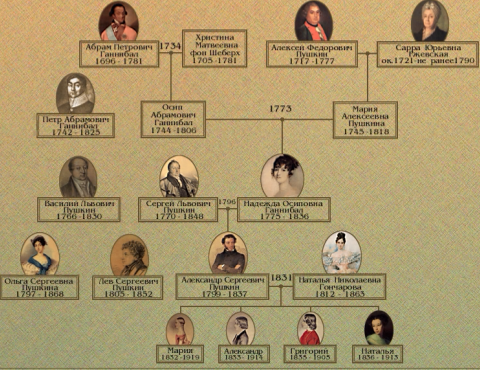 Надежда Осиповна Ганнибал-мать поэта
(Признак чёрной окраски кожи определяется двумя доминантными аллелями (ААВВ), признак белой кожи двумя рецессивными аллелями соответственно (аавв). Люди, гетерозиготные по данной аллели (АаВв) – мулаты. Пушкину могли передаться доминантные гены окраски кожи. Доказательством этого является облик его матери Надежды Осиповны, «прекрасной креолки», как говорили в свете, подчёркивая её необычное происхождение).
Генетический анализ родословного древа европейских царственных фамилий.
Некогда генеалогическое древо было предметом чванства родовитых аристократических фамилий. Ныне же даже на Западе, где ещё существуют сохранившиеся от феодальной эпохи короли и князья, графы и герцоги, - к подобного рода «деревьям» обращаются подчас лишь как к иллюстрации законов генетики. Вот, к примеру, генеалогическое древо европейских царственных фамилий, ведущих род от королевы Виктории. Красивая, здоровая женщина. Она родила восьмерых детей. Но эта родословная вошла в историю медицинской генетики как один из хорошо документированных примеров наследования гемофилии. Гемофилию иногда называют «болезнью королей». В самом деле, от неё страдали или умерли многие представители королевской династии. Рассмотрим родословную внимательно и ответим на вопросы.
Наследование гемофилии
Задание на дом: составить родословную своей семьи (по признаку цвет глаз, волос) на выбор.